105學年度畢業滿1年畢業生系所流向追蹤回收比率(生物科技學系學士)
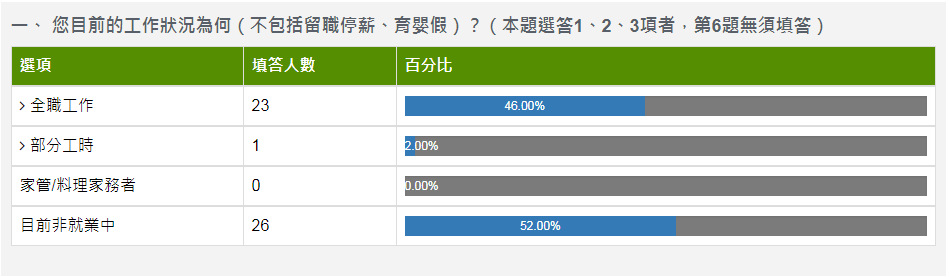 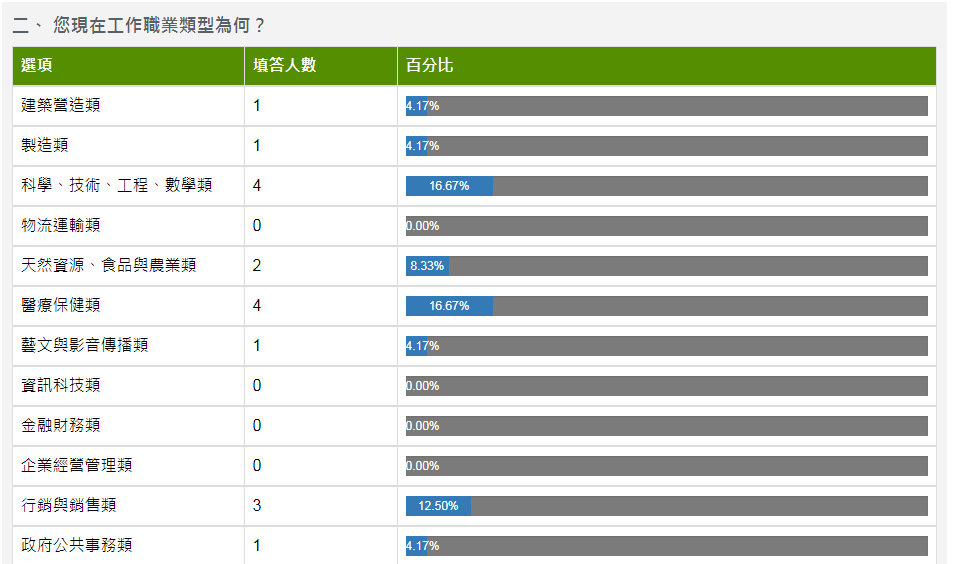 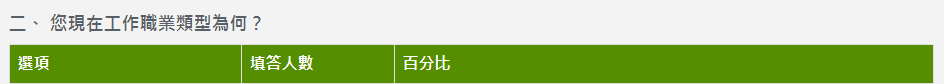 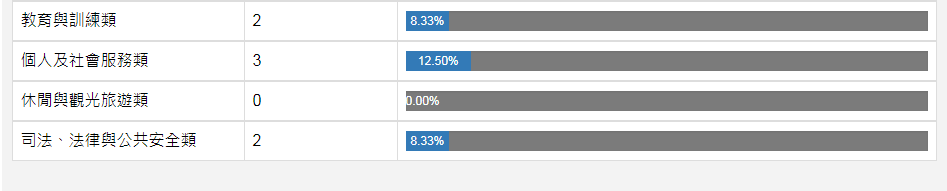 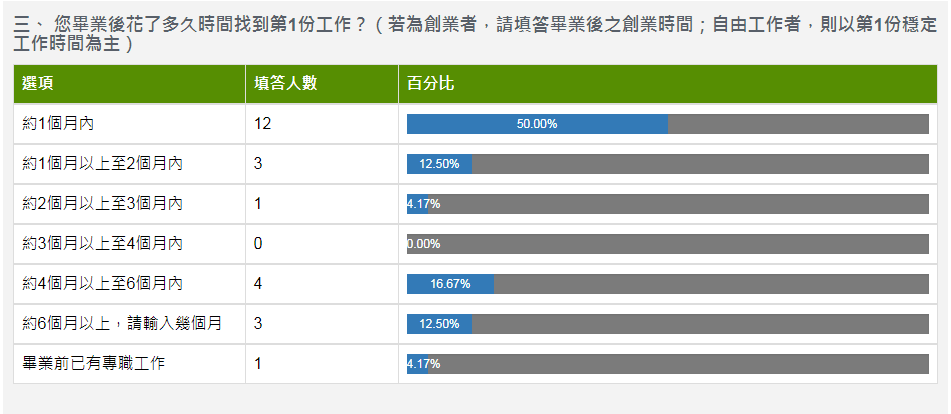 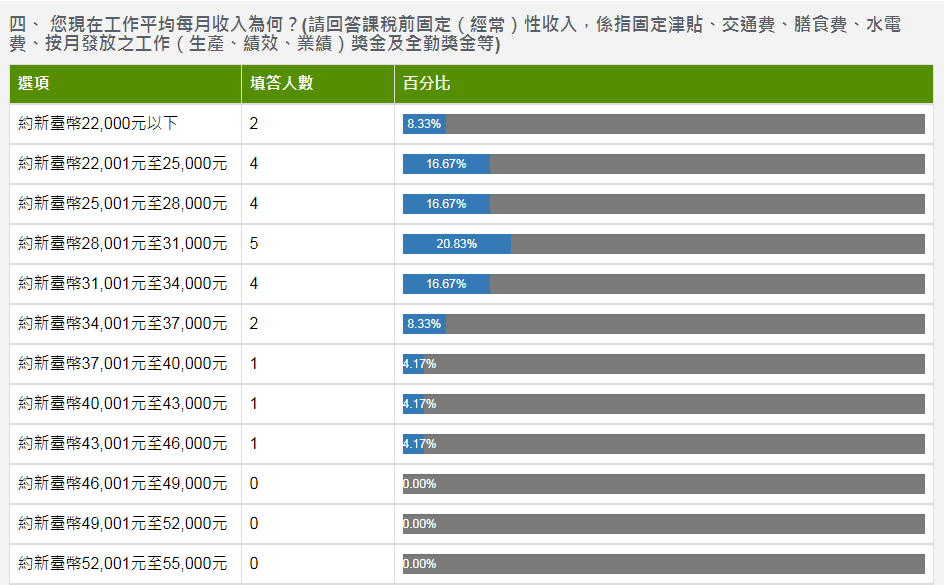 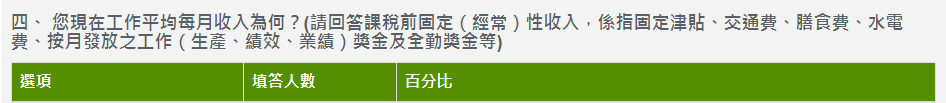 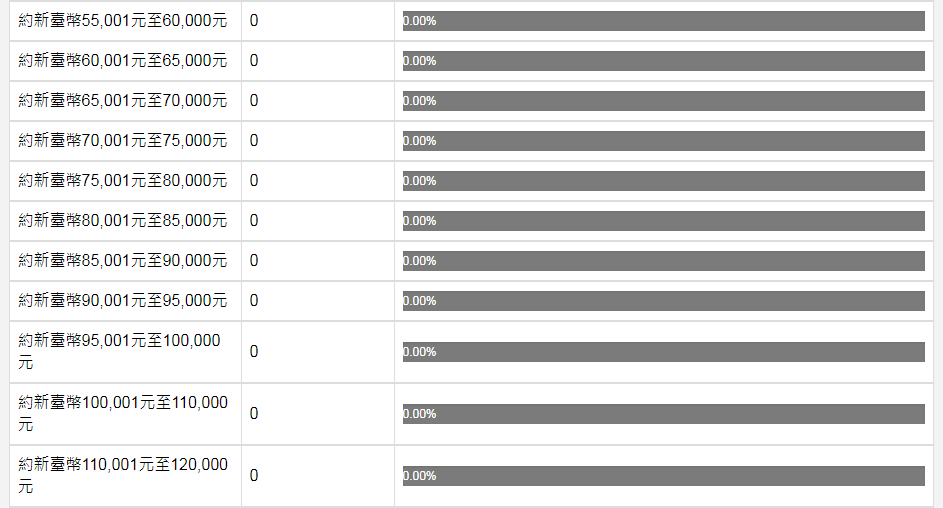 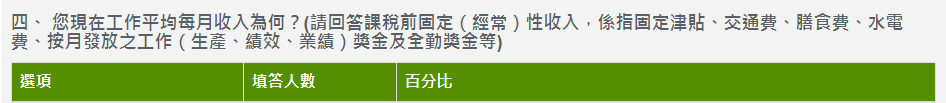 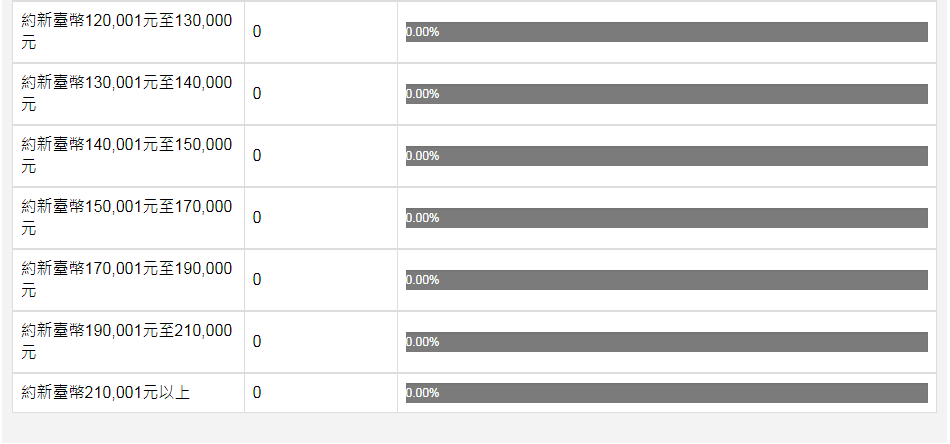 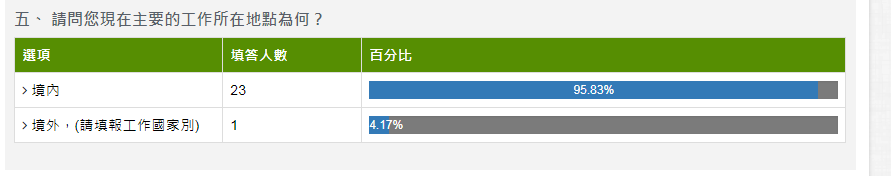 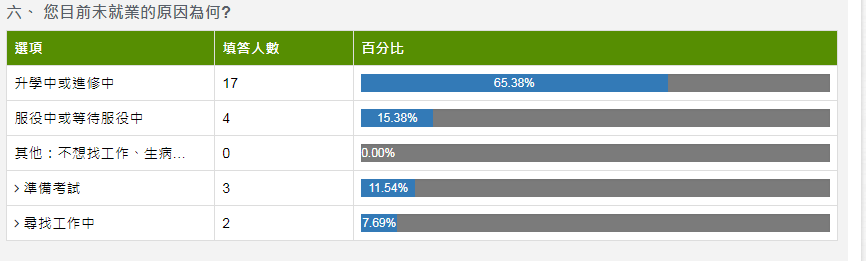 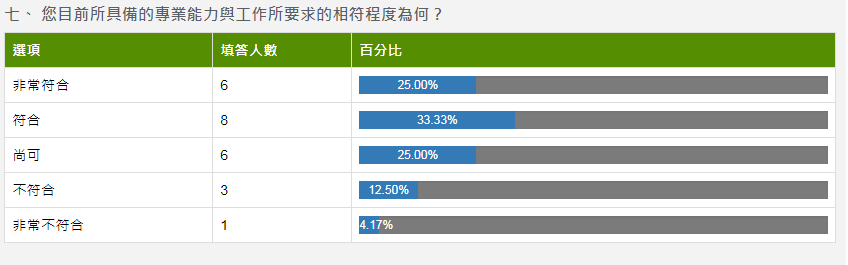 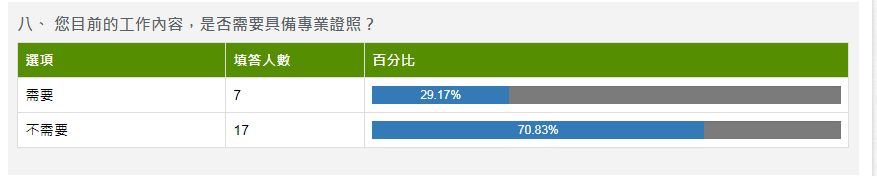 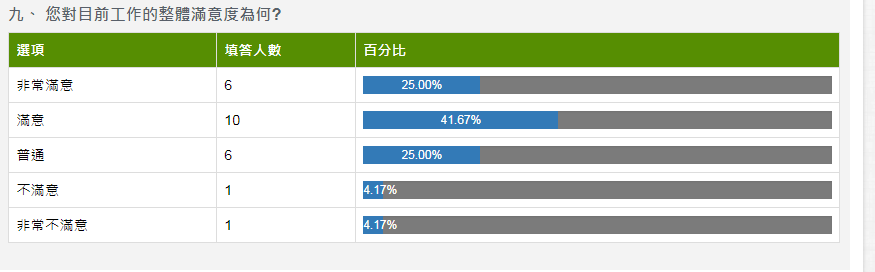 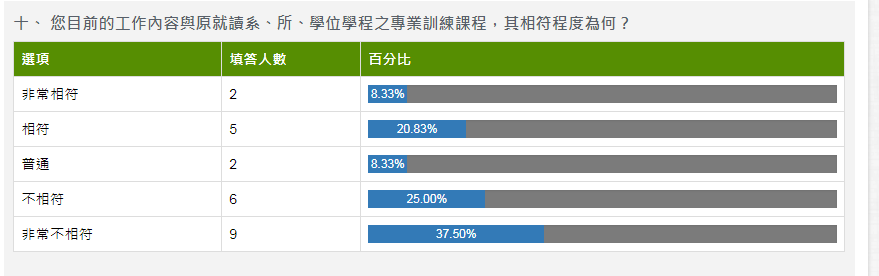 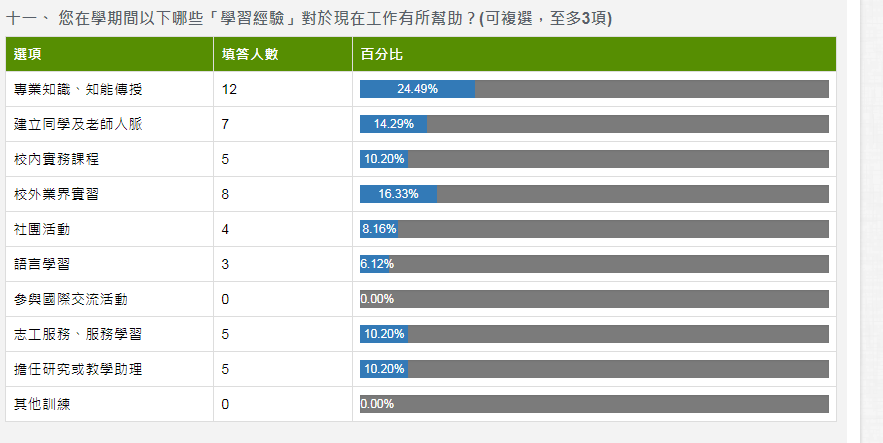 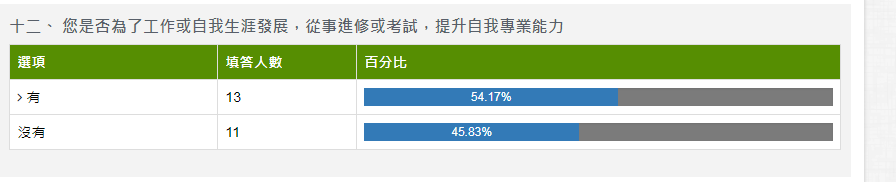 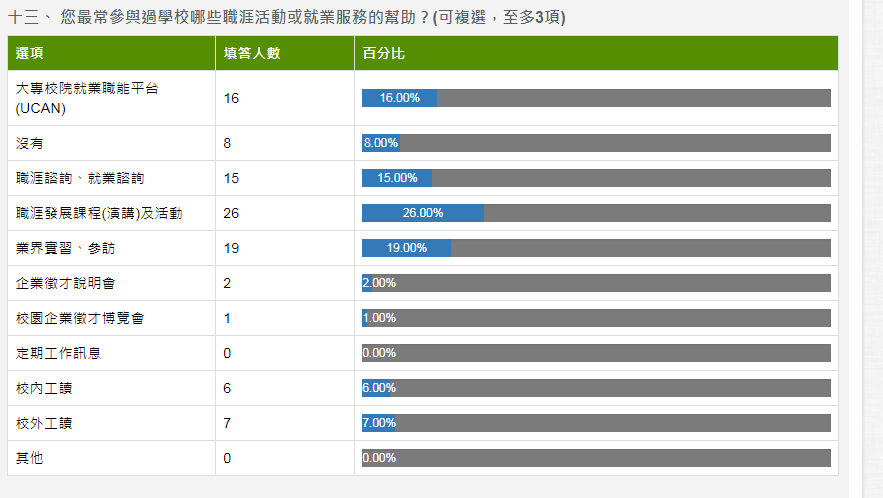